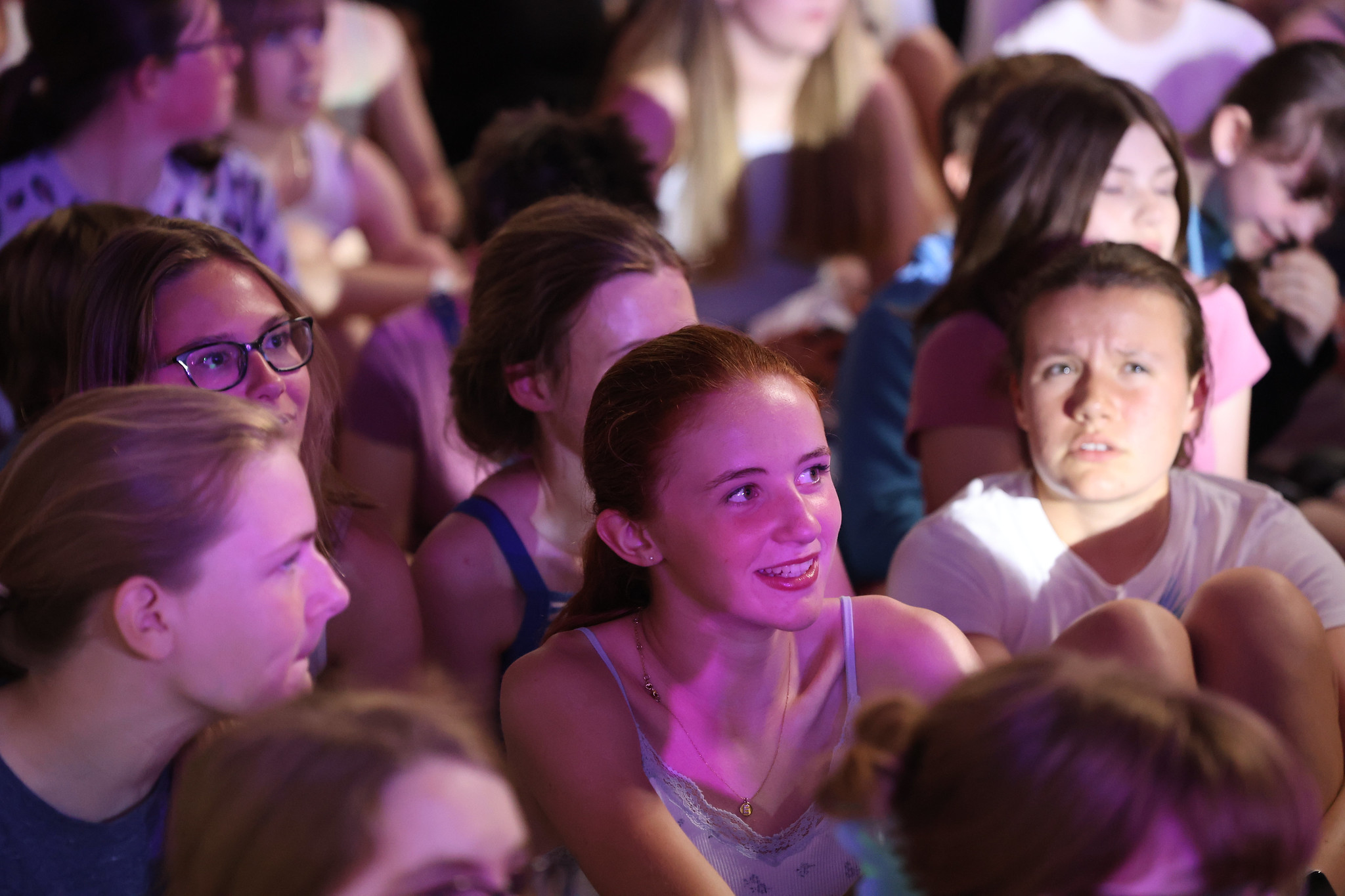 Photo:  Neil Turner/Lambeth
Making Jesus KnownEngagement Questions
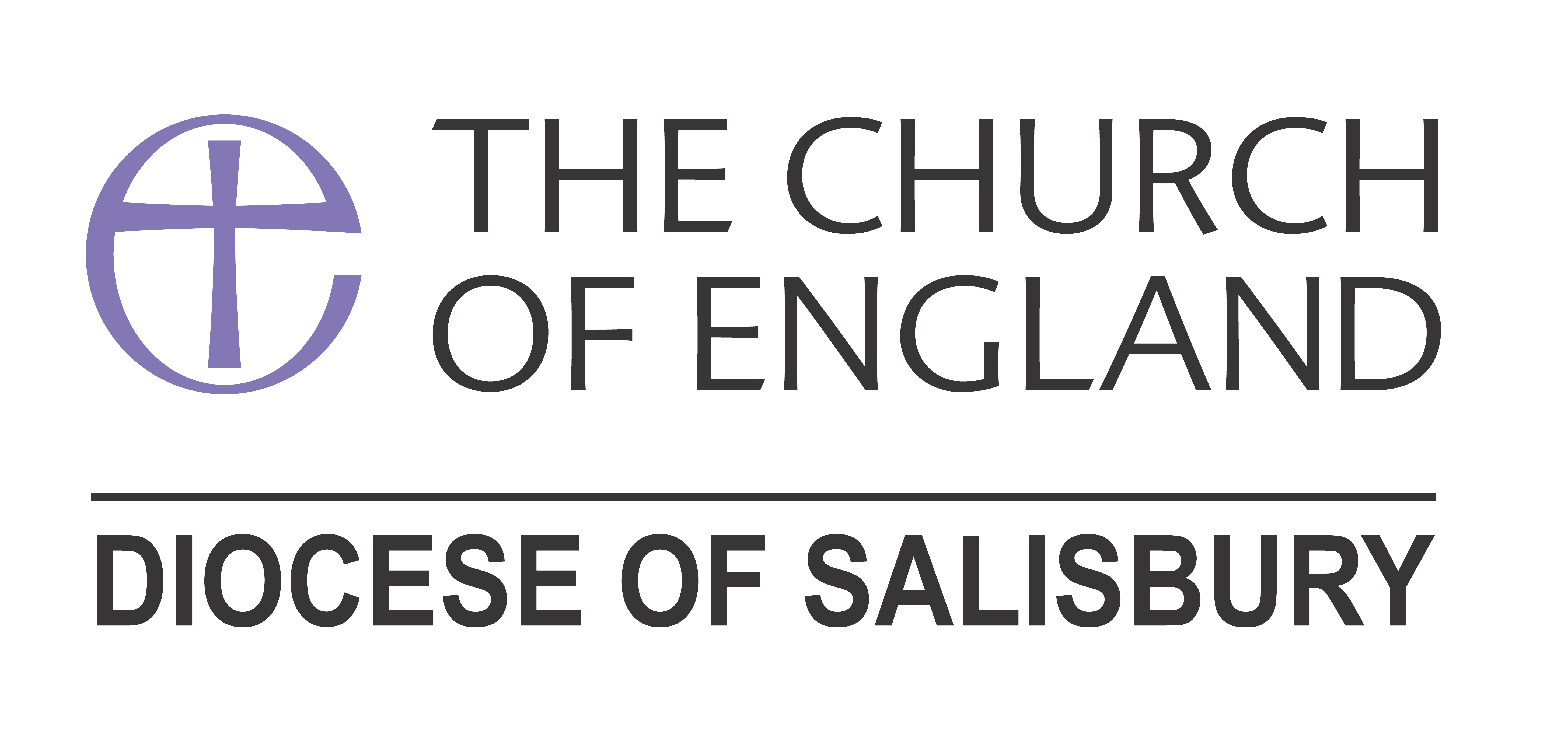 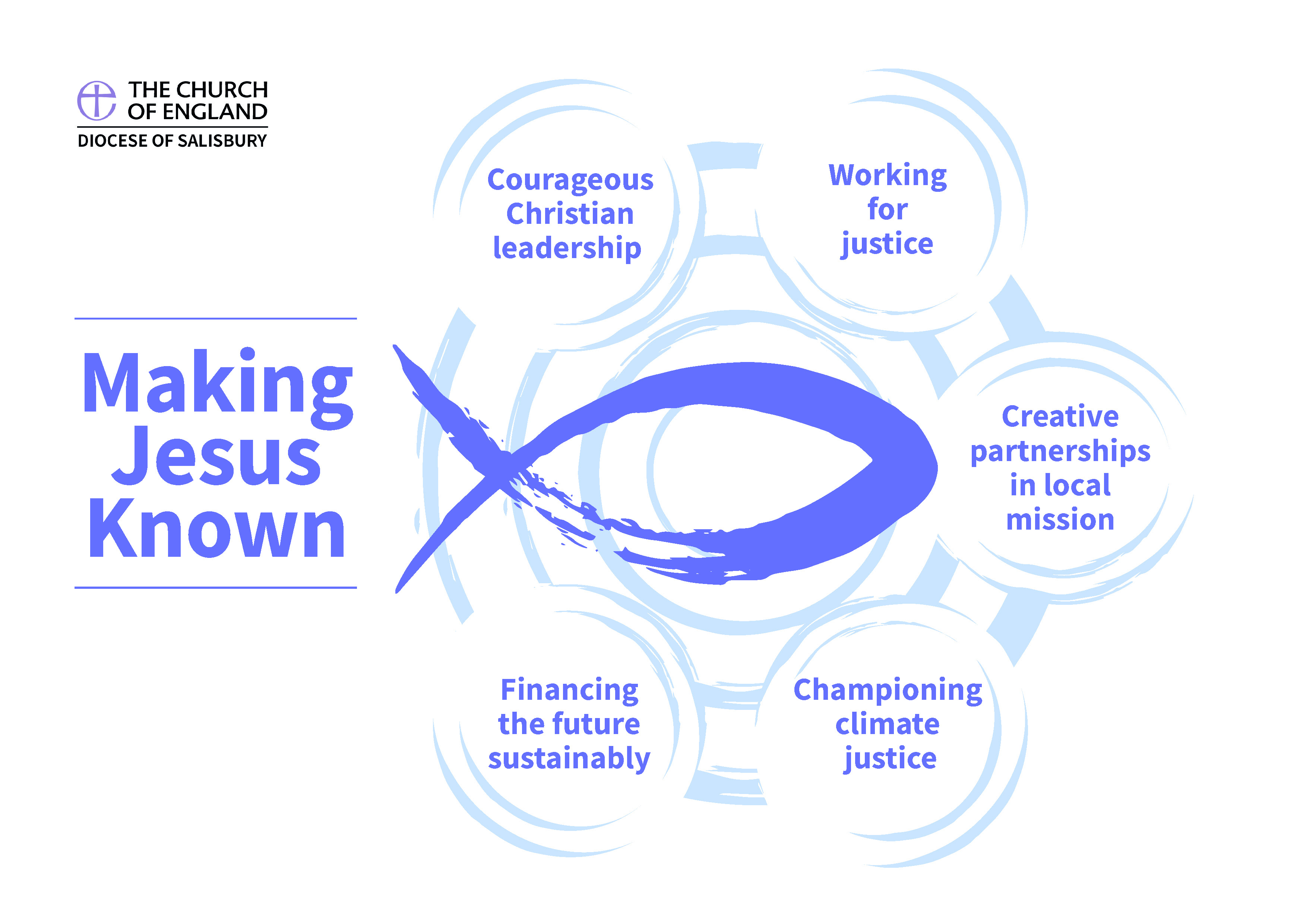 Opening prayer
Gracious God,​
We thank you for calling us ​
into the fellowship of your Son.​
Empower us by your Spirit​
to seek your Kingdom, ​
here and now,
that we might Make Jesus Known
in every place. 
For your name's sake,
Amen
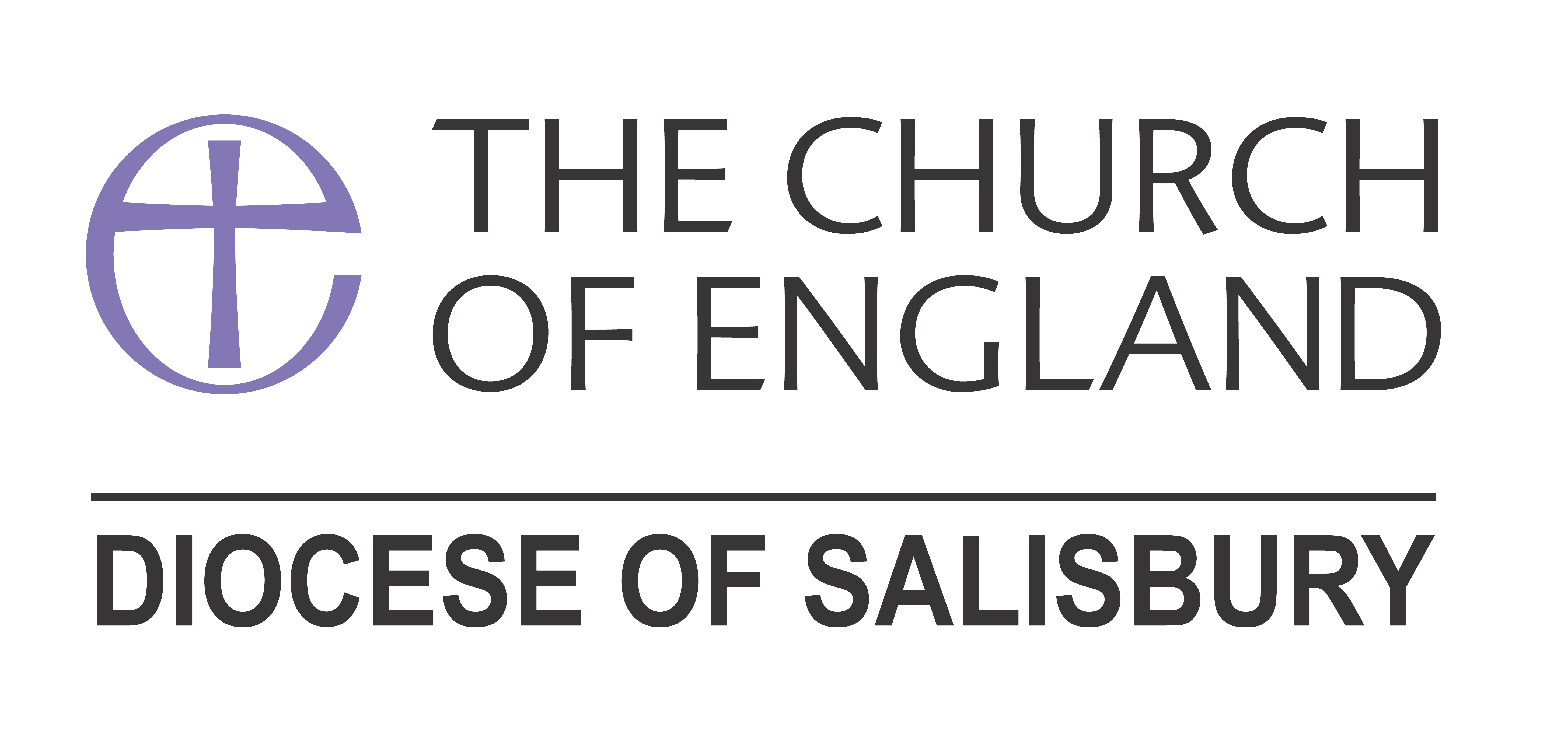 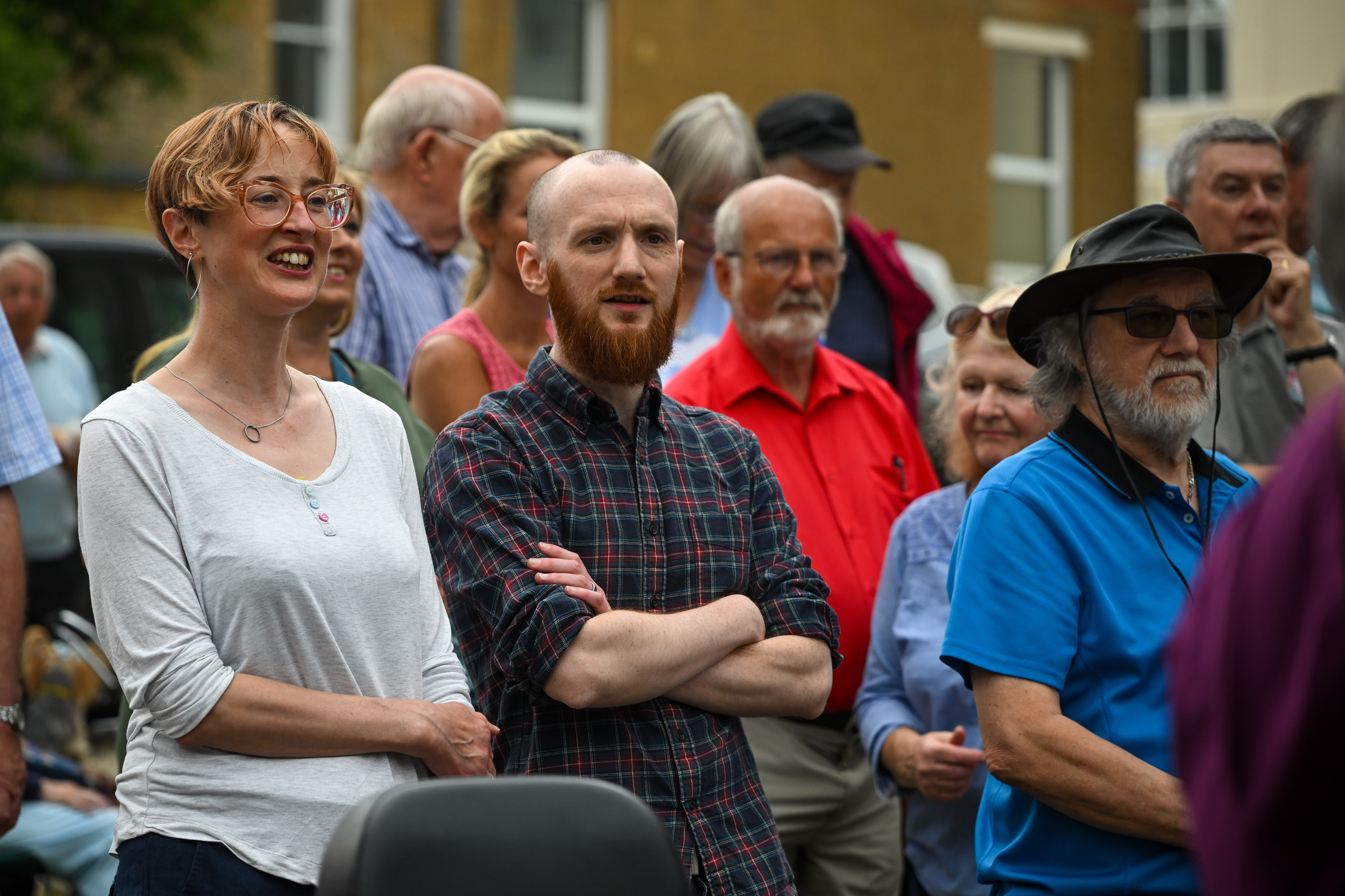 Question
one
Where you are already engaged in aspects of the vision and priorities, what’s working well? What outcomes are you pleased to see?
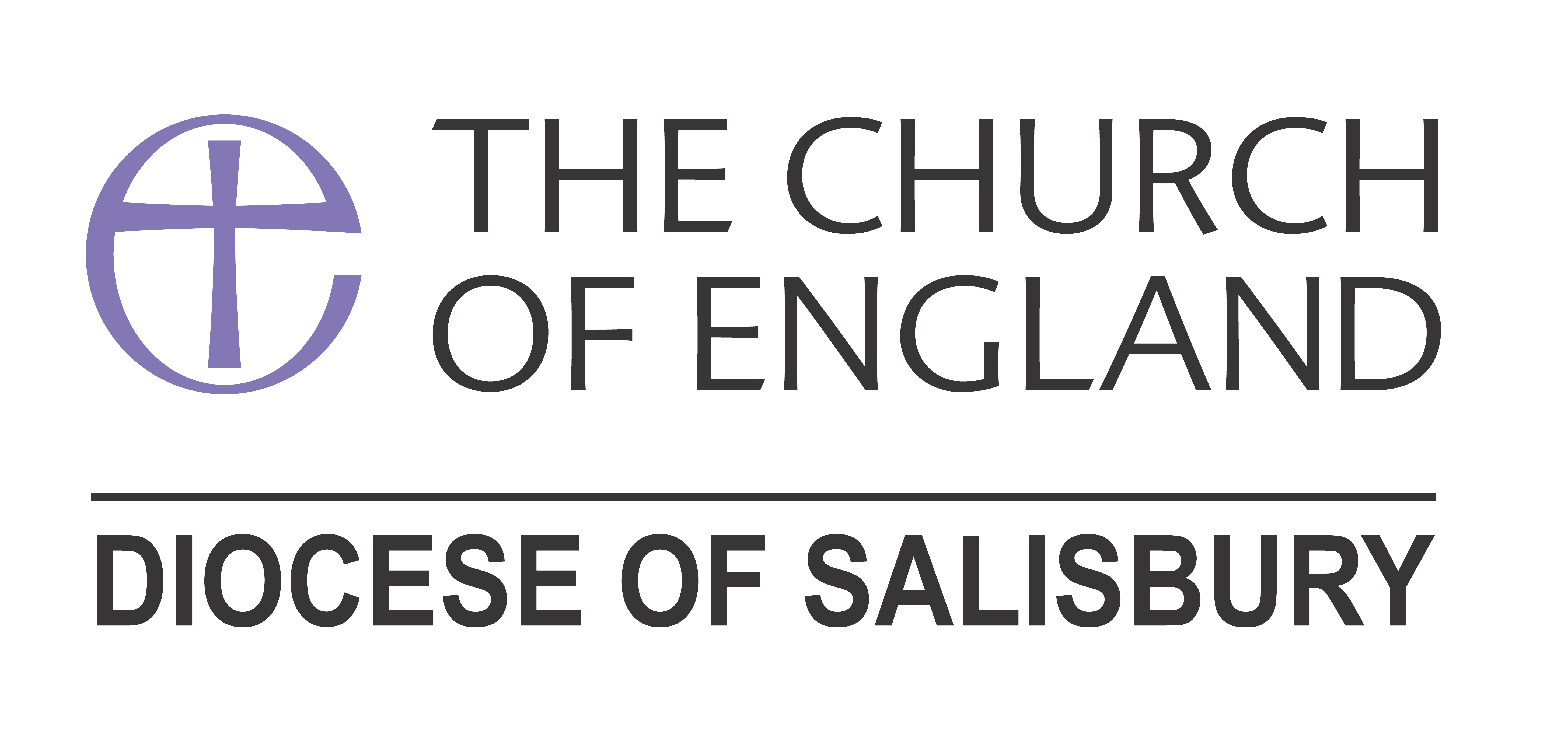 Photo: Finbarr Webster/Diocese of Salisbury
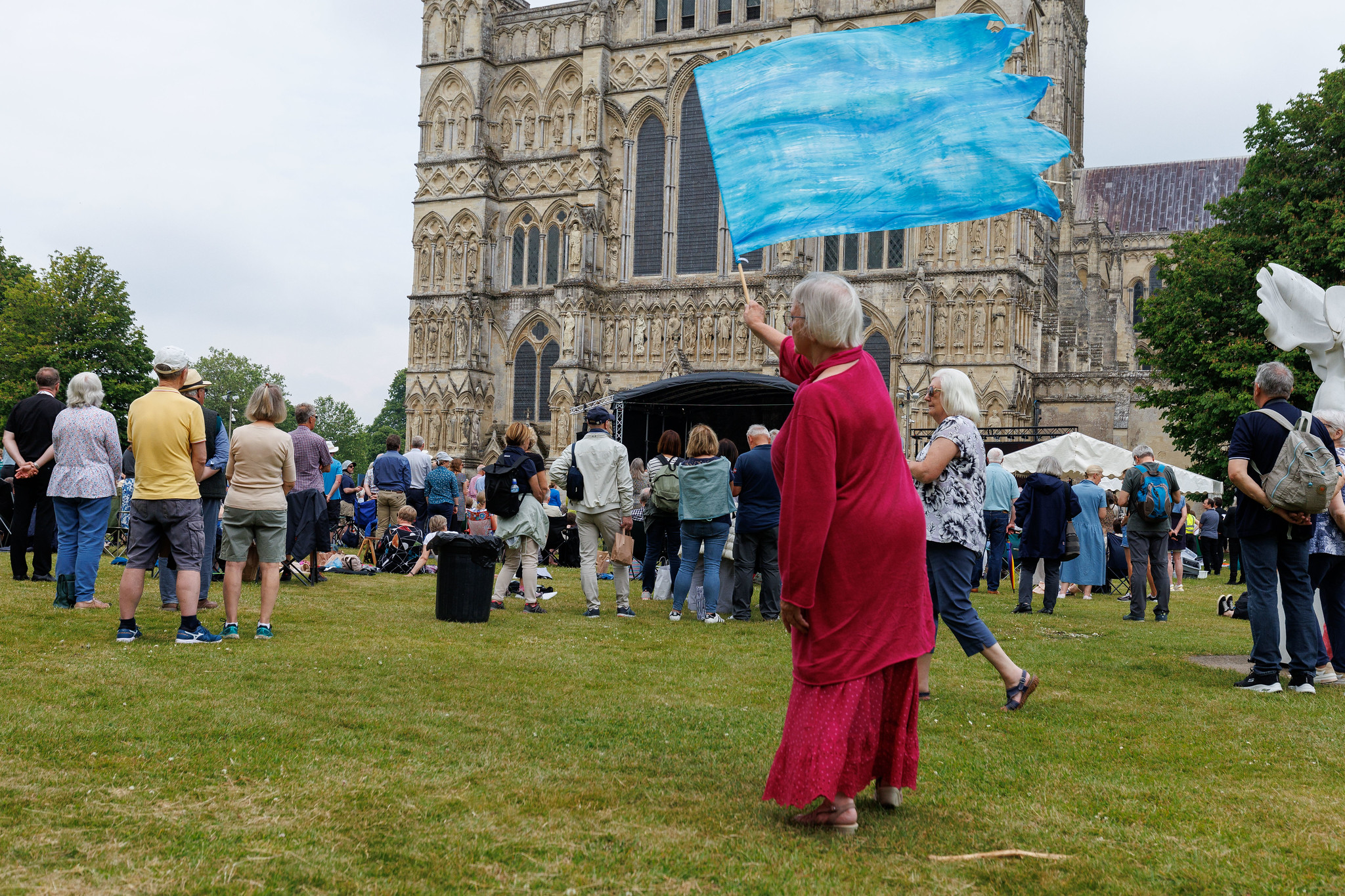 Question
two
What further opportunities does the vision statement Making Jesus Known suggest or open up in your parish or place?
Photo:  Neil Turner/Lambeth
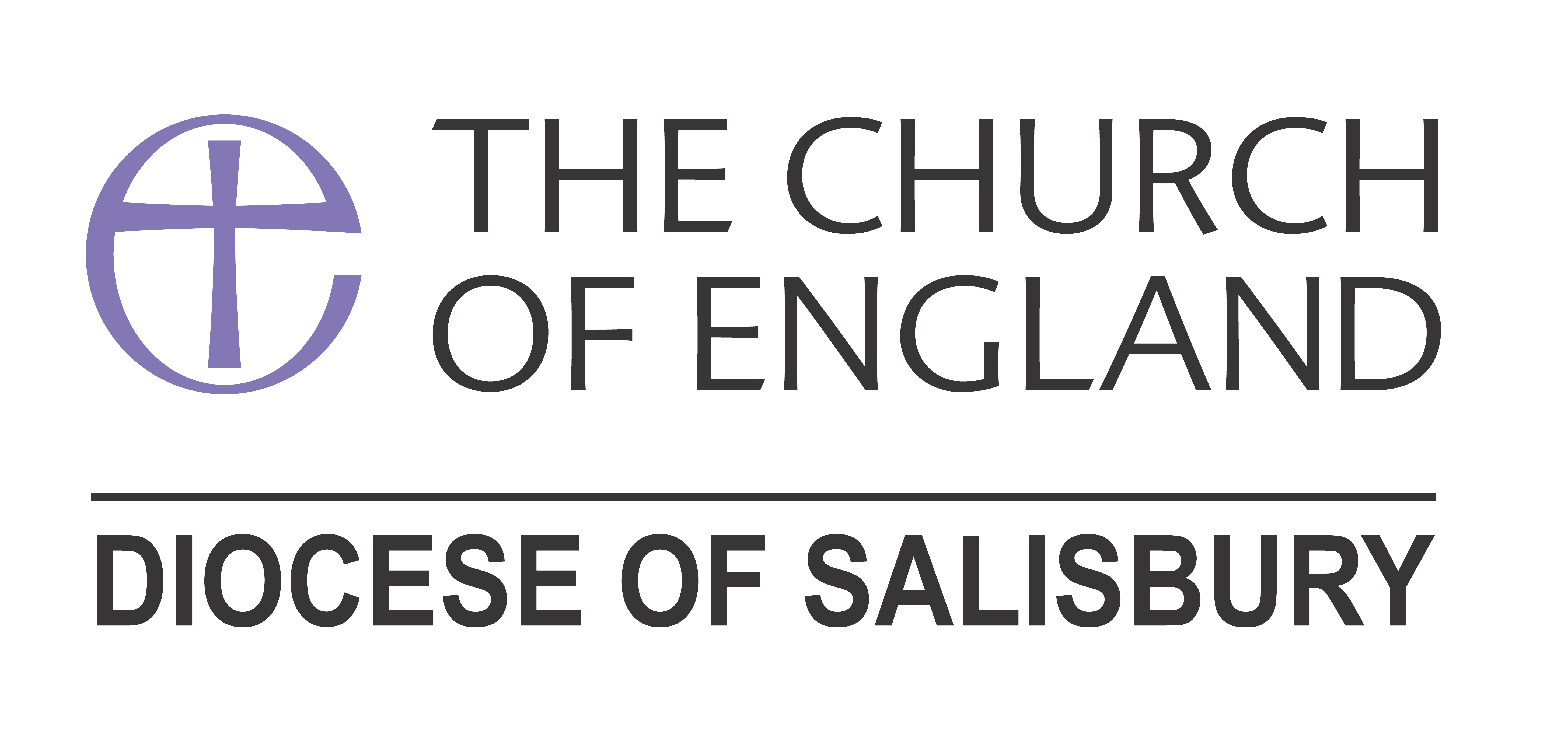 Question
three
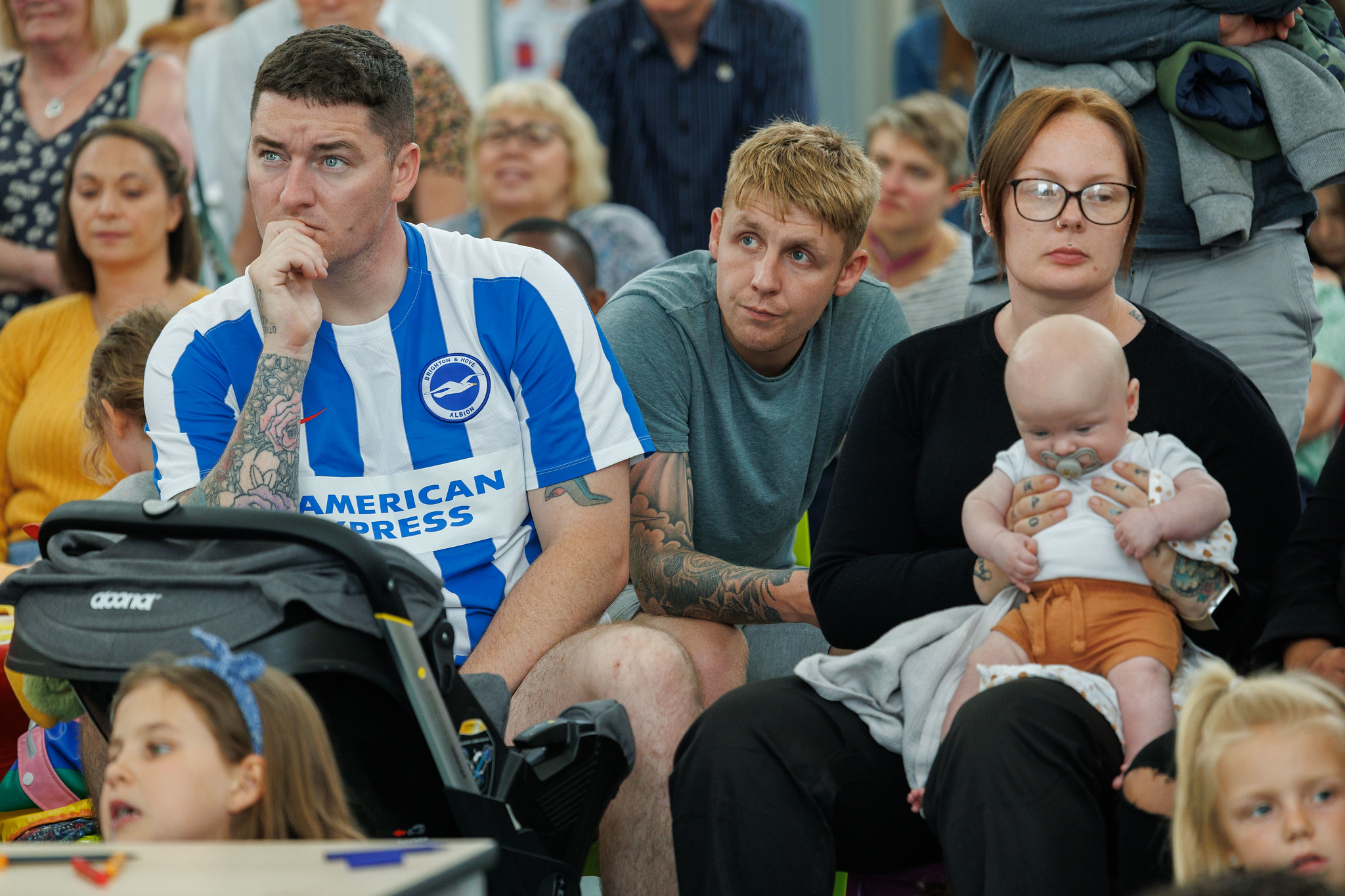 What would you like to explore further? 
What support might you need?
Photo:  Neil Turner/Lambeth
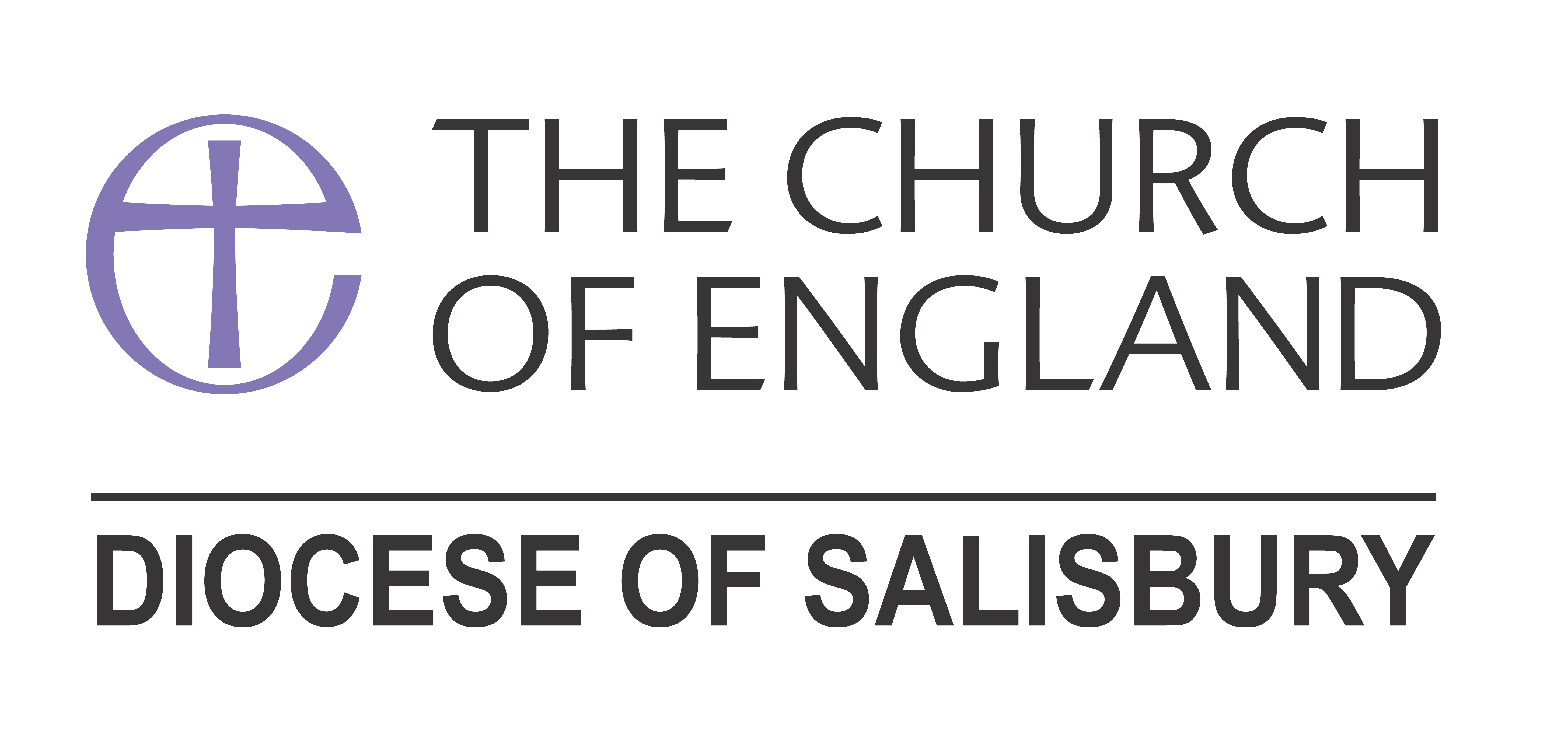